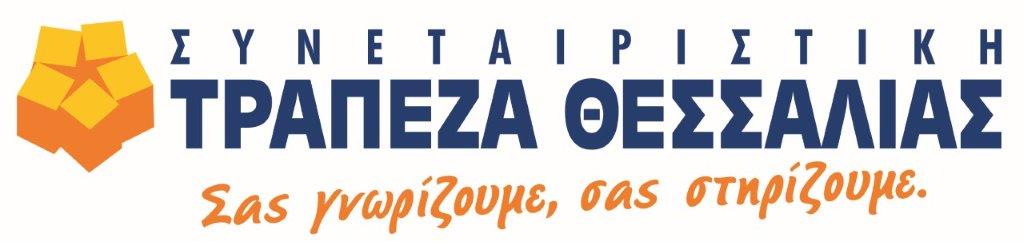 Ασφαλής – Ευέλικτη – Φιλική – Δική μας
Συνοπτική παρουσίαση
1
Περιοχή δραστηριοποίησης:     ΠΕΡΙΦΕΡΕΙΑ ΘΕΣΣΑΛΙΑΣ
Πληθυσμός 737.762 (απογραφή 2011)
Σημαντικές περίοδοι
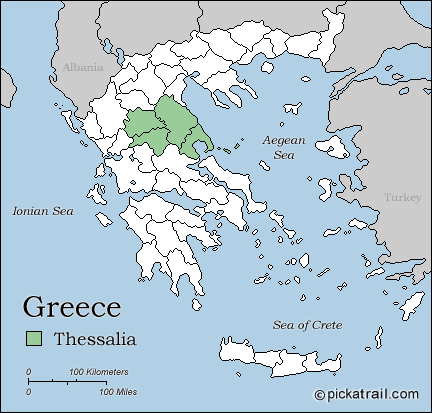 Π Ι Σ Τ Ω Τ Ι Κ Ο Σ   Α Ν Α Π Τ Υ Ξ Ι Α Κ Ο Σ ΣΥΝΕΤΑΙΡΙΣΜΟΣ Ν. ΤΡΙΚΑΛΩΝ
1994 – 1997
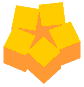 Ενεργητικό:       4 εκατομμύρια ευρώ
Σ  Υ  Ν  Ε  Τ  Α  Ι  Ρ  Ι  Σ  Τ  Ι  Κ  Η
ΤΡΑΠΕΖΑ Ν. ΤΡΙΚΑΛΩΝ
1998 – 2006
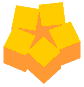 Ενεργητικό:    82 εκατομμύρια ευρώ
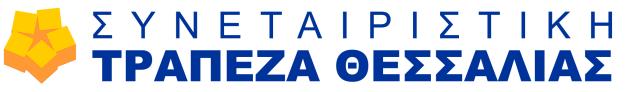 2007 – 2017
Ενεργητικό:   198 εκατομμύρια ευρώ
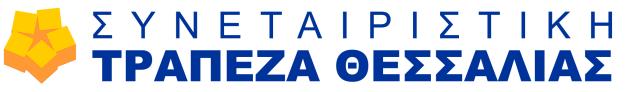 Συνοπτική παρουσίαση
2
ΕΝΕΡΓΗΤΙΚΟ, ΣΥΝΕΤΑΙΡΟΙ ΚΑΙ ΠΡΟΣΩΠΙΚΟ
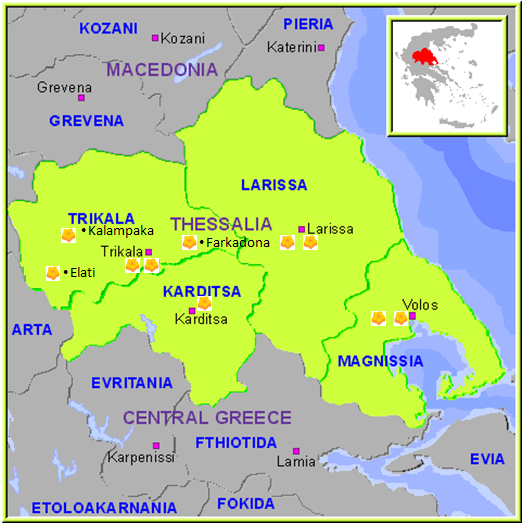 ΒΟΛΟΣ 2
ΔΗΜΙΟΥΡΓΙΑ ΚΑΤΑΣΤΗΜΑΤΩΝ
ΚΑΡΔΙΤΣΑ
ΛΑΡΙΣΑ 2
ΒΟΛΟΣ 1
ΦΑΡΚΑΔΟΝΑ
ΛΑΡΙΣΑ 1
ΕΛΑΤΗ
ΤΡΙΚΑΛΑ 2
ΚΑΛΑΜΠΑΚΑ
ΤΡΙΚΑΛΑ 1
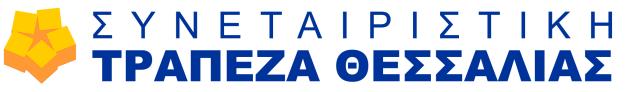 Συνοπτική παρουσίαση
3
Η Συνεταιριστική Τράπεζα Θεσσαλίας είναι μία από τις μεγαλύτερες συνεταιριστικές τράπεζες στην Ελλάδα, έχοντας, στο 2017, 23 έτη δραστηριοποίησης και θετικής συμβολής στην τοπική οικονομία. 
 Οι συνεταίροι υπερβαίνουν τις 13 χιλιάδες. Κατά τη διάρκεια της κρίσης 2010-17, η Τράπεζα αύξησε το συνεταιριστικό της κεφάλαιο κατά 24% στα €26,6 εκατ.
 Το μερίδιο αγοράς των καταθέσεων ήταν στο 3% στη Περιφέρεια τον Δεκέμβριο του 2017. Ειδικά στις προθεσμιακές καταθέσεις ανέρχονταν στο 6% και στην Περιφερειακή Ενότητα Τρικάλων στο 9,4%.
 Η Τράπεζα προσφέρει μια πλήρη σειρά καταθετικών προϊόντων όψεως, ταμιευτηρίου και προθεσμίας.
 Στα δάνεια δίνεται έμφαση στις επιχειρηματικές χορηγήσεις. Σημαντική παρουσία στην Περιφέρεια με 1.947 χορηγητικούς πελάτες, με στόχευση σχεδόν αποκλειστικά στις χορηγήσεις προς ΜΜΕ.
 Δίκτυο 10 καταστημάτων και 10 ATM στη Θεσσαλία.
 Το Δεκέμβριο 2017, η Τράπεζα είχε 81 υπαλλήλους, από τους οποίους 31 εργάζονται στη Διοίκηση και οι 50 στα καταστήματα.
 Πολύ θετική σχέση χορηγήσεων προς καταθέσεις της τάξης του 95%.
Επιχειρηματικό μοντέλο και στρατηγική
1
Οικονομική πληροφόρηση
2
Σύνολο ενεργητικού
€ 198 εκατ.
Στοιχεία ΔΕΚ 2017
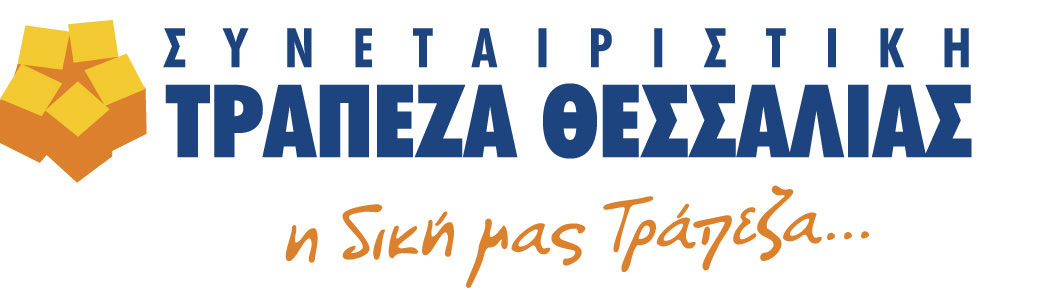 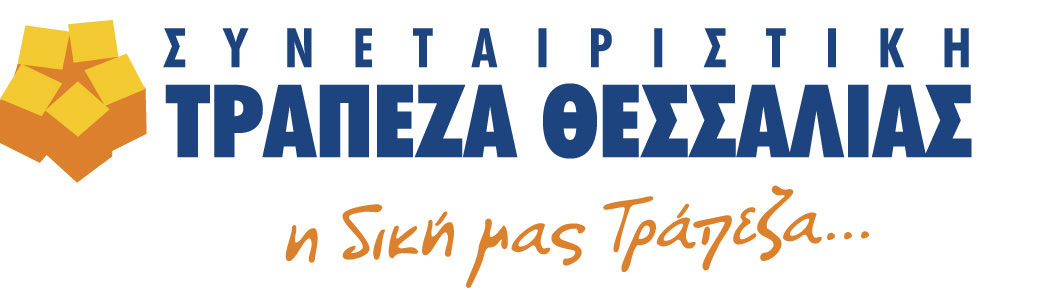 Απαιτήσεις από πελάτες
€ 167 εκατ.
Απαιτήσεις από πελάτες
149 εκ
Καταθέσεις πελατών
€ 175 εκατ.
Συνεταιριστικό κεφάλαιο και υπέρ το άρτιο
€ 26,6 εκατ.
ΔΕΚ
2017
Υποχρεώσεις από ομόλογα
€ 4,14 εκατ.
Καταθέσεις πελατών
151 εκ
Χορηγήσεις
149 εκ
Κερδοφορία προ φόρων
€ 0,85 εκατ.
Ίδια κεφάλαια
€ 14 εκατ.
Δείκτης κεφαλαιακής επάρκειας
11%
Εποπτικά κεφάλαια
€ 16 εκατ.
Χρηματοδότηση, ρευστότητα και κεφάλαιο
1
Δείκτες 
(Στοιχεία 31/12/2017)
Ακρωνύμια σύμφωνα με τον Κανονισμό ΕΕ 575/2013
LCR 	= 	Liquidity Coverage Ratio 	- Δείκτης κάλυψης ρευστότητας
NSFR 	= 	Net Stable Financing Ratio – Δείκτης σταθερής χρηματοδότησης
CET1 CAR 	=  	Common Equity Capital Adequacy Ratio – Δείκτης κεφαλαίου κοινών μετοχών
TOTAL CAR	= 	Total Capital Adequacy  Ratio – Συνολικός Δείκτης κεφαλαιακής επάρκειας
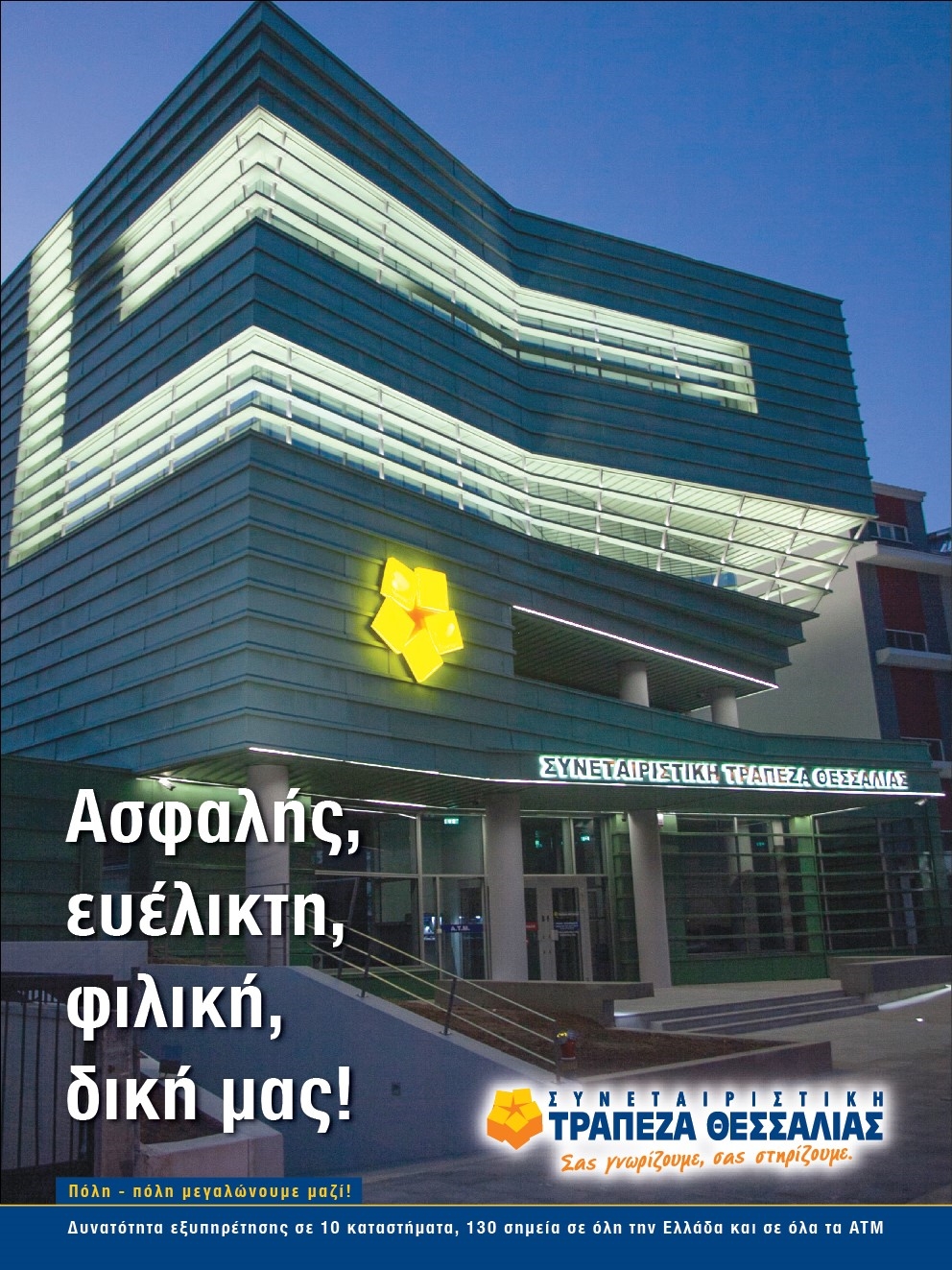